Take note!Getting the most out of your lectures
Gerry Hough and Wendy Lawrenson
1. What are lectures?What students think! Write down in your groups what you think a lecture is: words, phrases etc.
2. What are lectures for?
2. What are lectures for?
What students think:
Delivering the facts/getting the answers.

Yes, but…
Courses are supposed to develop knowledge, understanding, and critical evaluation.
An example: “I think, therefore I am.”
2. What are lectures for?
Change the question—how do lectures help?
What do you think the lecturer is trying to do?
What do you want to get out of the lecture?

Knowledge.
Emphasise the important stuff.
Sometimes the best way to deliver information.
2. What are lectures for?
Understanding
Contextualise (1): background knowledge.
Analyse e.g. the structure of an argument.
I am modelling the behaviour I want in my students.

Evaluate:
Contextualise (2): how do academics respond to the content?
React: e.g. how to go about criticising an argument.
Again, I am modelling the behaviour I want in my students.
So why take notes in lectures?
To keep a record of a lecture
To better understand a topic or theory
To use in assignments - reports
To use in revision
So good quality notes are very important!
3. Note – taking in lecturesListen and take some notes on the paper provided
The Benefits of (Doing) Philosophy
Dr. Gerry Hough
Lecturer and Director of Teaching
School of Divinity, History and Philosophy
The Benefits of Doing Philosophy
It is good to be explicit about—and critical of—our reasons for what we believe and what we do.

But it is difficult and challenging to be explicit about—and critical of—our reasons for what we believe and what we do.

Philosophy gives us knowledge and methods which help with this difficult task while managing the challenges that we face as a result.
The Benefits of Doing Philosophy
Philosophy helps put some distance between ourselves and our beliefs and actions by focusing on the structure of arguments. (Making critical reflection a little less difficult.)

Attending to the structure of argument also helps us focus on the issue at hand, and is a productive and instructive way of critically engaging with beliefs and behaviour (our own and others).
The Benefits of Doing Philosophy
So, doing philosophy

Helps us be objective.
Ensures focus and relevance.
Facilitates constructive critical reflection.
It is hard to critically reflect on your beliefs because:
It can make you feel bad.

It is hard to step back from what you believe and be objective.

We all just believe what we are told.
Gerry said that philosophers are most interested in:
Famous thinkers.

Arguments.

The Meaning of Life
Philosophy can help you critically reflect on your beliefs because:
It stops people going off on a tangent.

It is easier to criticise an argument than a person, especially yourself.

Philosophy is just about opinions.
What did you think about your note – taking? A.	It went wellB.	Easier than I thoughtC.	I think I got most of the main pointsD.	I used some abbreviationsE.	I tried to write down everythingF.	That was hard
Note- taking is a skill!It is something you will improve atThere is no such thing as perfect notesNo one expects you to write everything down!
4. Tips from the teacher.
4. Tips from the teacher
Review previous lecture
Preview - Know what the subject / title is!
Scan through lecture notes/summary to determine what the main points are/identify  information
Check course guide for lecture summary/learning outcomes
Do any assigned pre-lecture reading
Make a few notes
Look up technical terms
Set your self a few questions
How will I take notes? 
Look ahead at next few lectures in series
4. Tips from the teacher
Lecture notes may be provided:
Or they may not be provided at all
You can’t write down everything!
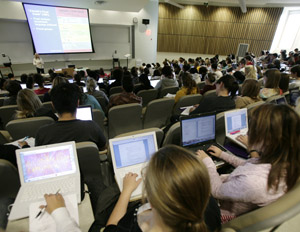 Try to balance listening and writing
Pre-lecture preparation will help

Be flexible in the way you take notes
Adapt to lecture styles and content
Try different techniques – handwriting, annotating slides (printed, ipad, laptop ...), recording, use templates e.g. Cornell
Tip - If writing notes, try:
Using loose paper
Writing on one side only
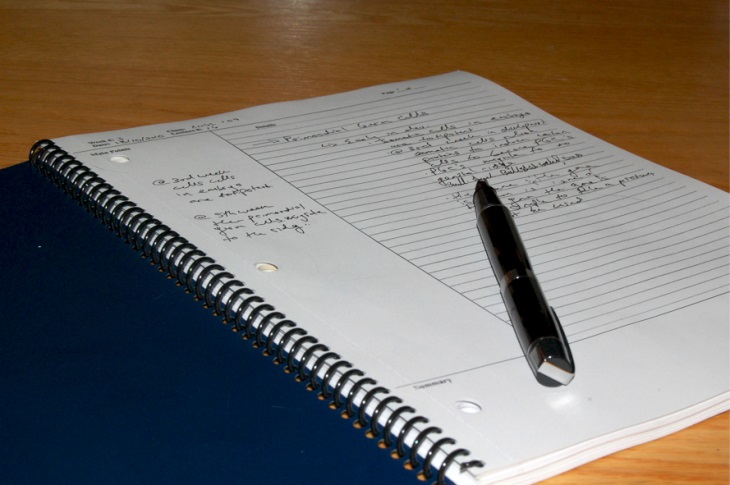 You can’t write down everything!
Listen for clues
E.g. there are 3 main categories…. 
Listen for key words/phrases
Take notes on main points, key phrases
Annotate notes/handouts/slides
Avoid writing details that can be found in:
 text book, course website, PowerPoint etc.
You can’t write down everything!
Create your own shorthand & abbreviations
Leave a margin and gaps to add information or summary later
Try using templates e.g. Cornell system or Q notes 
Highlight where you have: 
A question 
Missed information
Important information 
Your own ideas etc.
How do I do this?
* Need to ask
Maybe I could write it in BOLD?
These all help you get more from the lecture
AND
Improve your focus & concentration!
Let’s try some of these ideas!
5. Lying and misleading.
Dr. Gerry Hough
Lecturer in Philosophy
Outline
Here’s the claim we are going to think about:
(LM) Lying is worse than merely misleading.

An example to illustrate (LM).
Generalising from the example—(LM) is important to us.
A challenge to (LM).
Replying to the challenge.
Before we start…
Some definitions:

Deceiving: making it the case that that someone believes something we know to be false.
Lying: saying what we know to be false.
Mere misleading: implying—but not saying—what we know to be false.
1. (LM)—an example.
Me and my brother:
My brother has a cushy job at a local shop, though he makes a big deal of how hard he works there. I see that there is a vacancy at the shop, apply for the job and get called to an interview. Having never gone to a job interview, I decide on a pair of ripped jeans and a tie-die t-shirt as my interview outfit. I seek out a second opinion—I’m not completely clueless, after all! My brother does not want me to discover how easy his job is. Knowing how much of a stickler his boss is for the right clothes for the right occasion, he sees his opportunity…
1. (LM)—an example.
Conversation A:
Me: Do you think this outfit is ok for my job interview?
John: Mr. Jones loves tie-die!

Conversation B:
Me: Do you think this outfit is ok for my job interview?
John: Yep, that’ll do nicely.
1. (LM)—an example.
Conversation A (MISLEADING):
Me: Do you think this outfit is ok for my job interview?
John: Mr. Jones loves tie-die!

Conversation B (LYING):
Me: Do you think this outfit is ok for my job interview?
John: Yep, that’ll do nicely.
2. Generalising—(LM) seems important.
(LM) seems important to us:

We punish witnesses for lying under oath but not for misleading during cross-examination.
We are more offended by lying in public office than we are by misleading.
We are so trusting of other people’s commitment to telling the truth that we treat what they say as evidence.
3. A challenge to (LM).
3. A challenge to (LM).
Prof. Saul is a bit puzzled by our preference for misleading over lying:

“[For this preference] amounts to a preference for one mode of deception over another” (Saul (2012: 3)).

The idea is that attempting to deceive someone is surely usually a bad thing no matter how we manage to bring about the deception.
3. A challenge to (LM).
In our two examples earlier,
John has the same motivation—he doesn’t want me to get the job because he doesn’t want me to discover that his job is easy.
and the outcome is the same—I don’t get the job because John’s boss is not impressed by my wearing a tie-die t-shirt to a job interview.

Saul thinks that what makes a particular deception good or bad is the motivation and outcome of the deception, not the way it is brought about. So why all the fuss about lying?
4. Replying to the challenge.
Reply: John could say ‘I didn’t actually say you should wear the t-shirt. Its not my fault if that’s what you thought I meant.’

Generalising: you can only deceive by misleading if your audience infers something from what you say. So the responsibility for deception in this case is shared.

Principle underlying the reply: shared responsibility reduces the wrong of the deception.
4. Replying to the challenge.
Principle underlying the reply: shared responsibility reduces the wrong of the deception.

Saul thinks this principle is false—and shows us why by using an example.

Careful Victim vs. Reckless Victim—the mugging is just as wrong in both cases.
Summary.
Lying is worse than mere misleading.

Example—its worse when John lies to me in order to ensure I don’t get the job.

General—the assumption of the wrongness of lying is built into our legal and political discourse, and into how we treat what people say as good evidence.

A challenge—if the motivation is the same, and the outcome is the same, you might as well just go ahead and lie!
Question 1
Remember the example of Gerry’s brother John? 
Gerry wanted you to think one of lying-John and misleading-John was doing something worse. 
Which one?
Question 2
Gerry said that the law of perjury shows that our legal system assumes that (LM) is true. 
Can you explain why Gerry thinks that?
Question 3
Jennifer Saul thinks that if the _________ and the ________ of an utterance are the same, then it is no worse if that utterance is a lie or one that merely misleads.
Context/language.
Motivation/outcome.
Time/place.
Question 4
Here’s a hard one—can you explain the point Saul is trying to make with her Reckless Victim/Careful Victim example?
6. After the lecture
What next?
Have reliable filing system
Think of how you will put them to use:
 Distil them later on
 Highlight major points, key terms, formulae
 Put them into your own words 
 Cornell notes 
 Make mind maps, index cards etc.
Some final tips …
Some final tips …
How lecturers (are supposed to) think:
Learning outcome.
What do you (as a student) need to achieve those outcomes?
How do the different parts of the course (lectures, tutorials, reading and independent study, assessment) give you what you need?

Prepare—Engage—Review.
Don’t go knowing nothing.
Look for signposts.
Think about what you want from your notes.